Sneeuwklassen 11 januari 2020 - 18 januari 2020
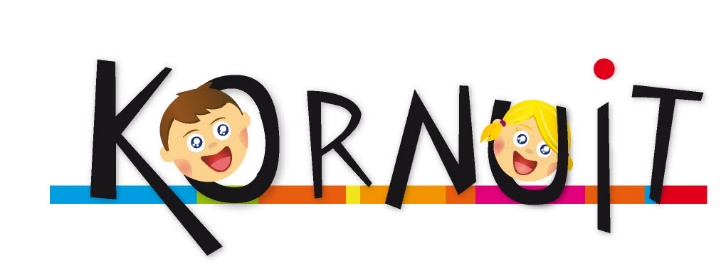 Hittisau -Vorarlberg
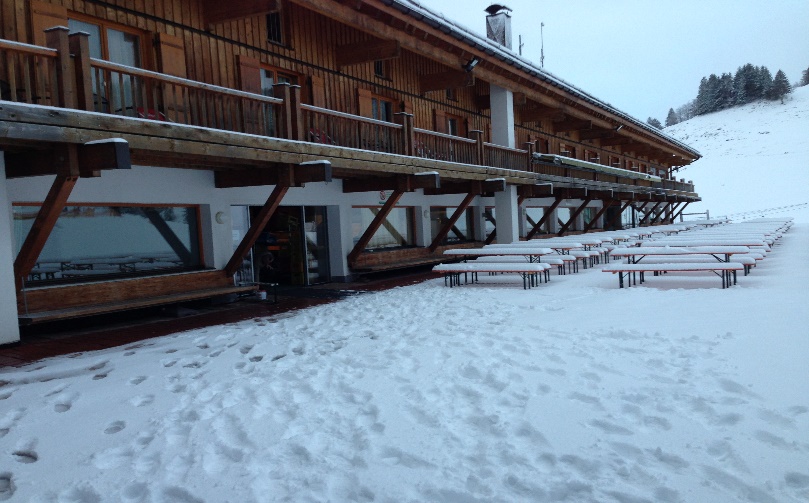 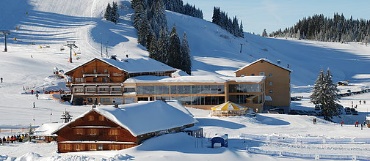 Reisweg – ligging
Busmaatschappij: B en V reizen
Ongeveer 720 km
Aken
Keulen
Kerpen
Koblenz
Ulm
Kempten
Aach
Hittisau
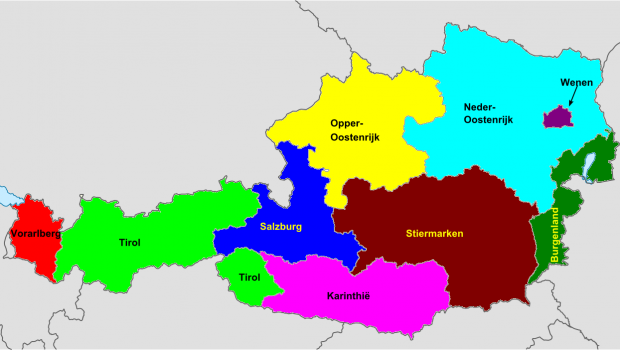 Vertrek
20 januari ‘s avonds: rond 22 uur afhankelijk van weer
Kerkplein Dorne
Handbagage: beetje eten – drank (ook op bus verkrijgbaar, beetje zakgeld max. €3)- knuffel – kussentje - dekentje (plastieken zak bij aankomst nat)
Liefst geen snoep in de bus: busziek
Aankomst rond 7 uur ‘s morgens (afhankelijk van weer)
Wij laten onmiddellijk iets weten bij aankomst! (blog + whatsapp-groep)
Bagage: in koffer bus (draagbaar/geen lift) en waterdicht (we stappen uit in de sneeuw)
Ski-jas aan en laarzen (plaatsbesparing in koffer)
Jeugdherberg Lukas
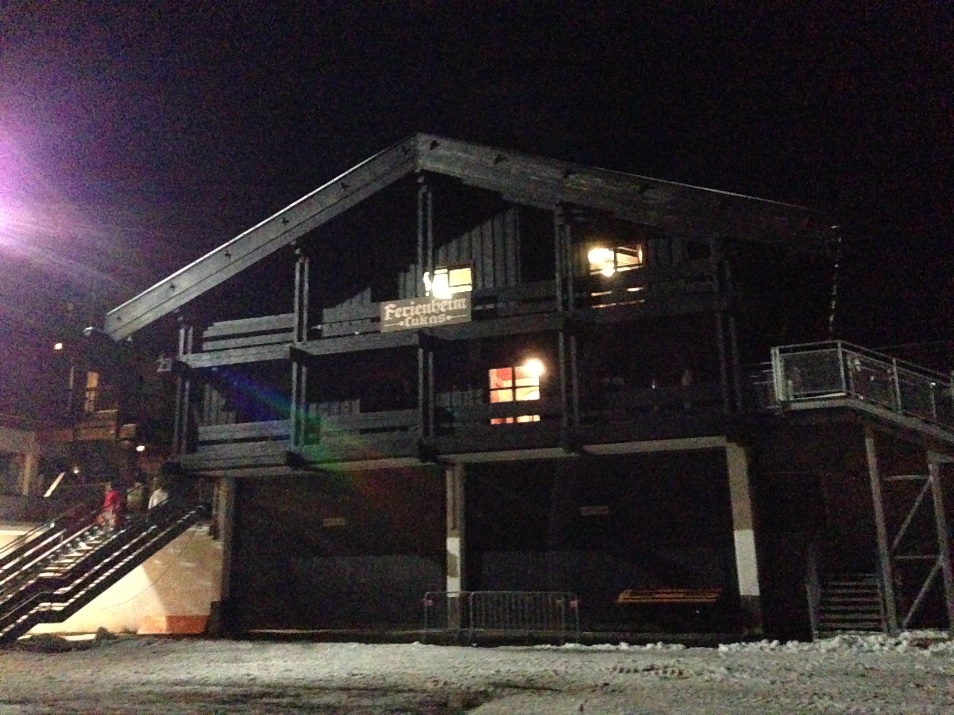 Kamers
Meenemen: onderlaken, slaapzak of dekbed met dekbedovertrek, kussen met kussensloop
Badkamers
Meisjes/jongens apart
Toiletzak + ondergoed in kast
Elke dag propere handdoek
Knijpkapstokken (3)
Linnenzak in de koffer (sorteren vuil/proper!)
Zaal + berging ski’s + schoenen
Dagindeling
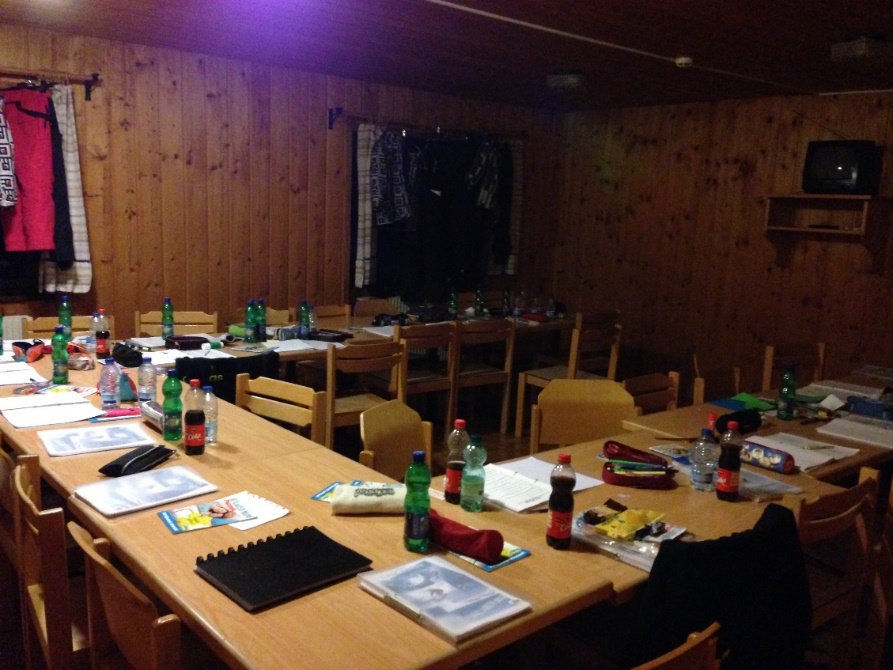 8.00 uur 	opstaan + 2x ochtendgym
8.30 uur 	ontbijt
9.00 uur	lesmoment
10.00 uur 	skiles (2 uur)
12.00 uur 	lunch
13.00 uur 	skiles (2 uur)
15.30 uur 	vieruurtje (koek + drankje)
16.00 uur	douchen/rusten
17.00 uur 	lesmoment
18.30 uur 	avondeten
19.30 uur 	avondactiviteit
21.00 uur 	slapen!!
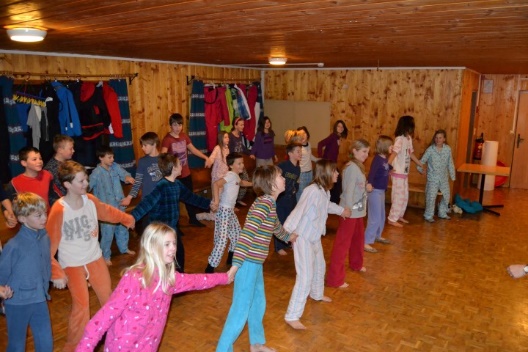 Eten
Ontbijt: broodjes of brood, beleg, confituur, choco, water, melk,…
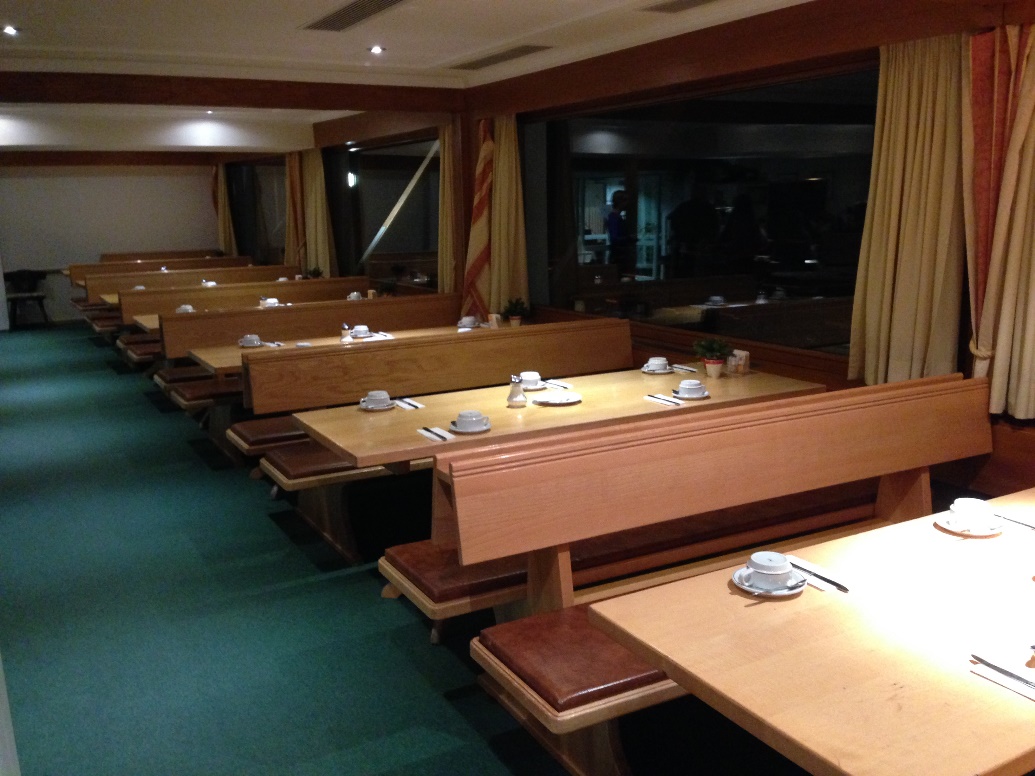 Eten: lunch / meestal buiten
Spaghetti , goulashsoep, knackworst met frietjes, germknödel , Apfelstrudel, Kaiserschmarrn …
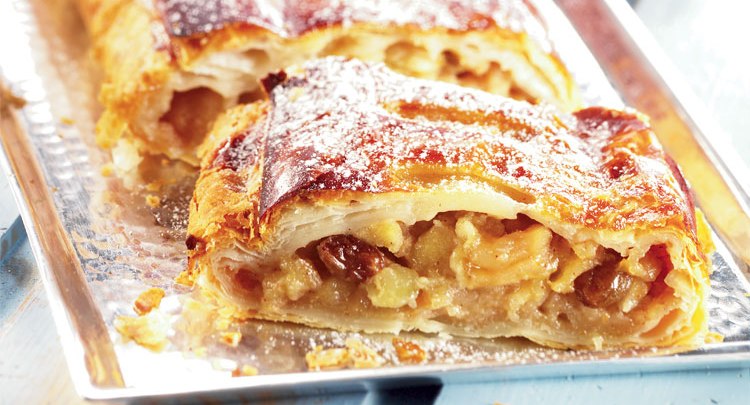 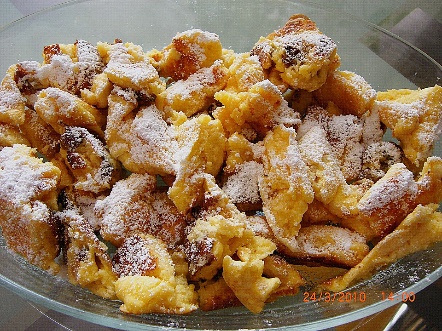 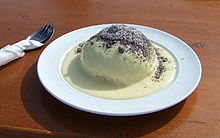 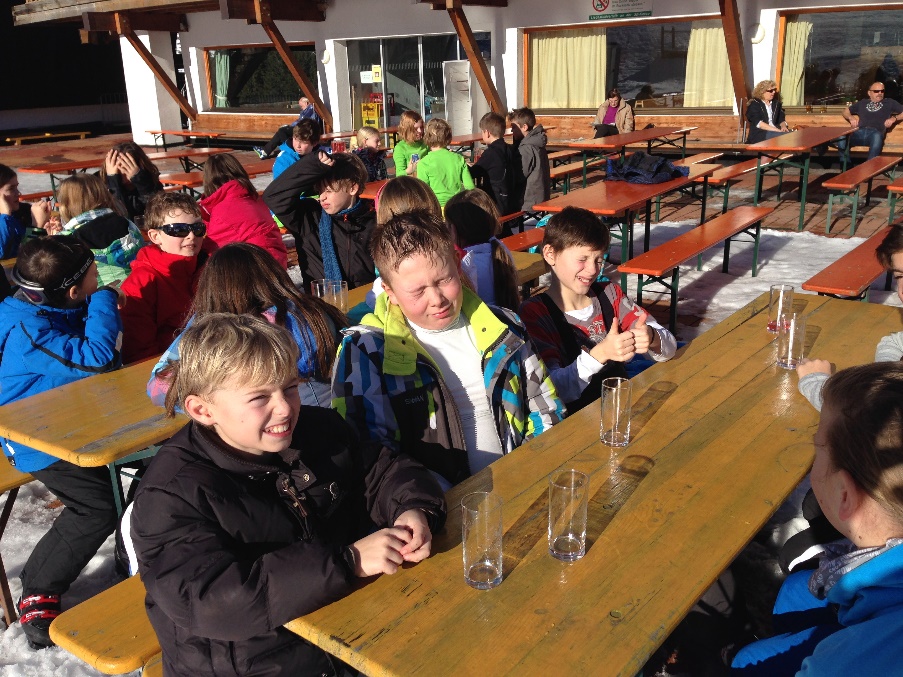 Avondeten
Saladebar, soep & hoofdgerecht (schnitzel met frietjes / rijst met stoofvlees …)
Voor de vegetariërs is er een apart menu.
Skiën
4 uur per dag
Eerste lessen vermoeiend en soms saai…. Nog geen lift….. Pffff….
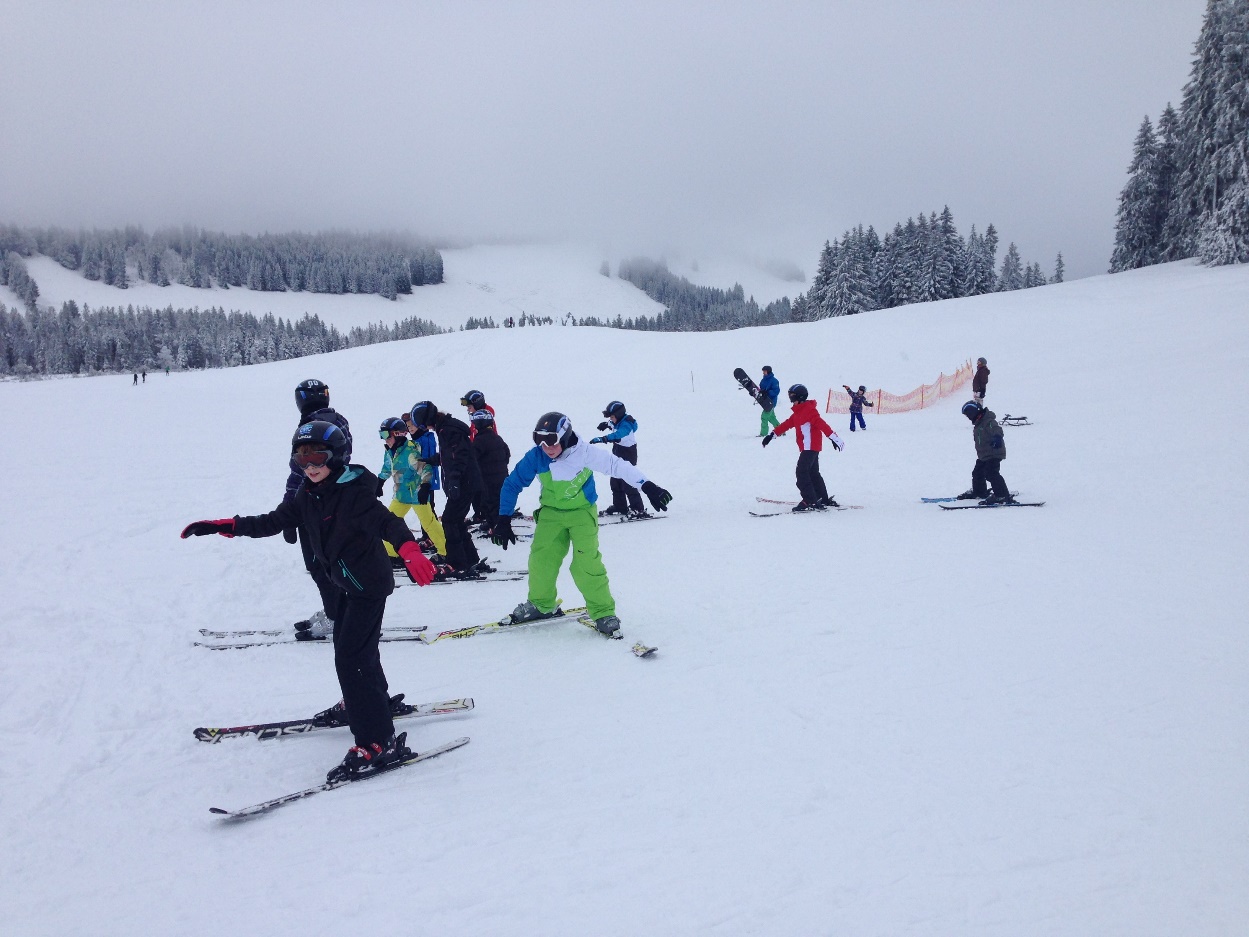 Skiën
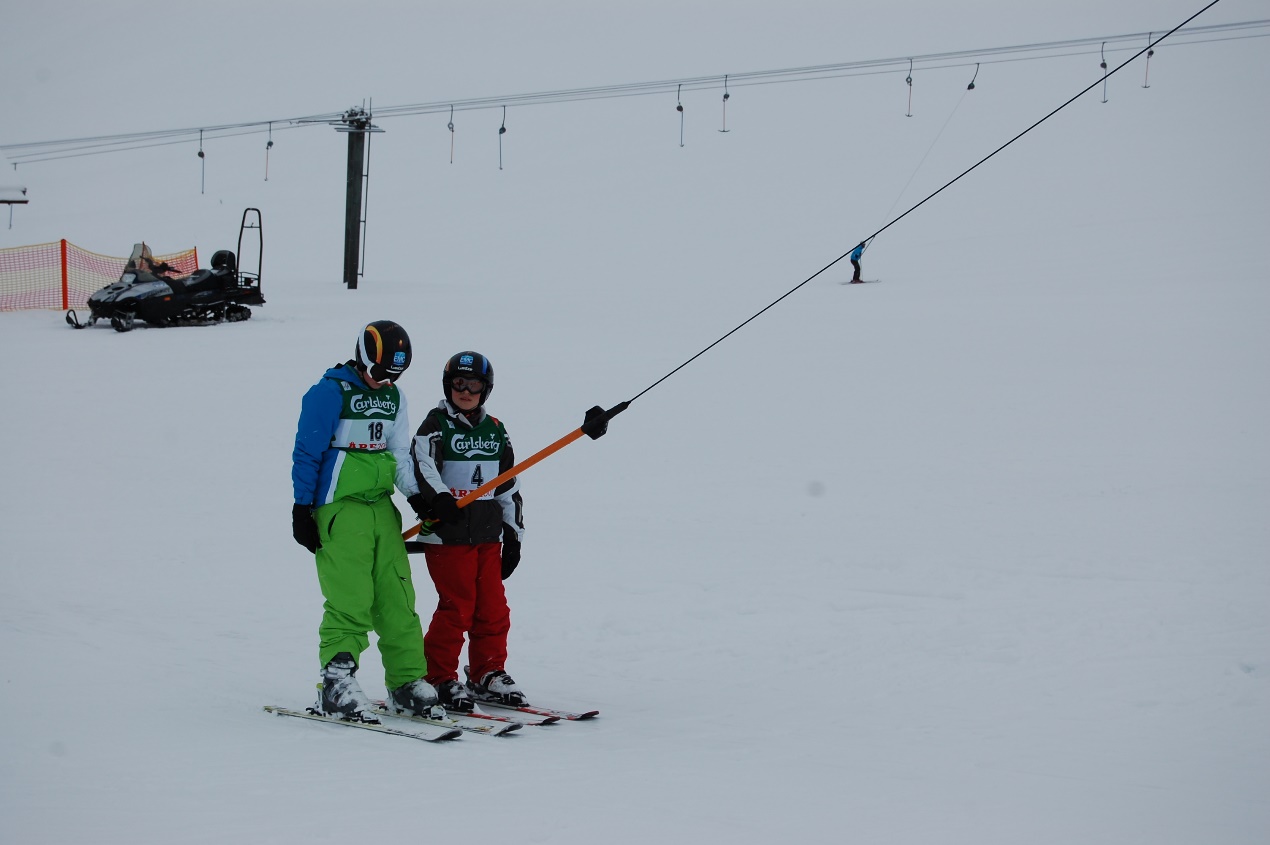 Liften: LEUK!
Bigfoot
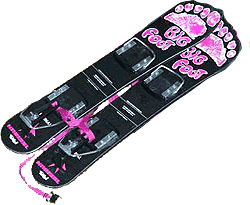 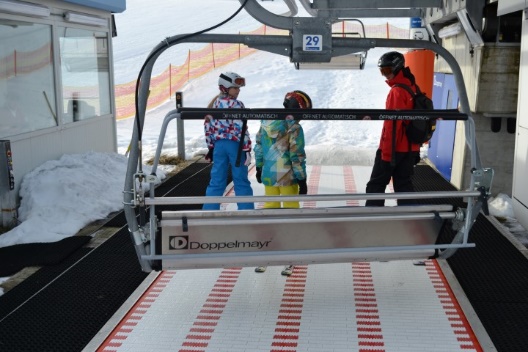 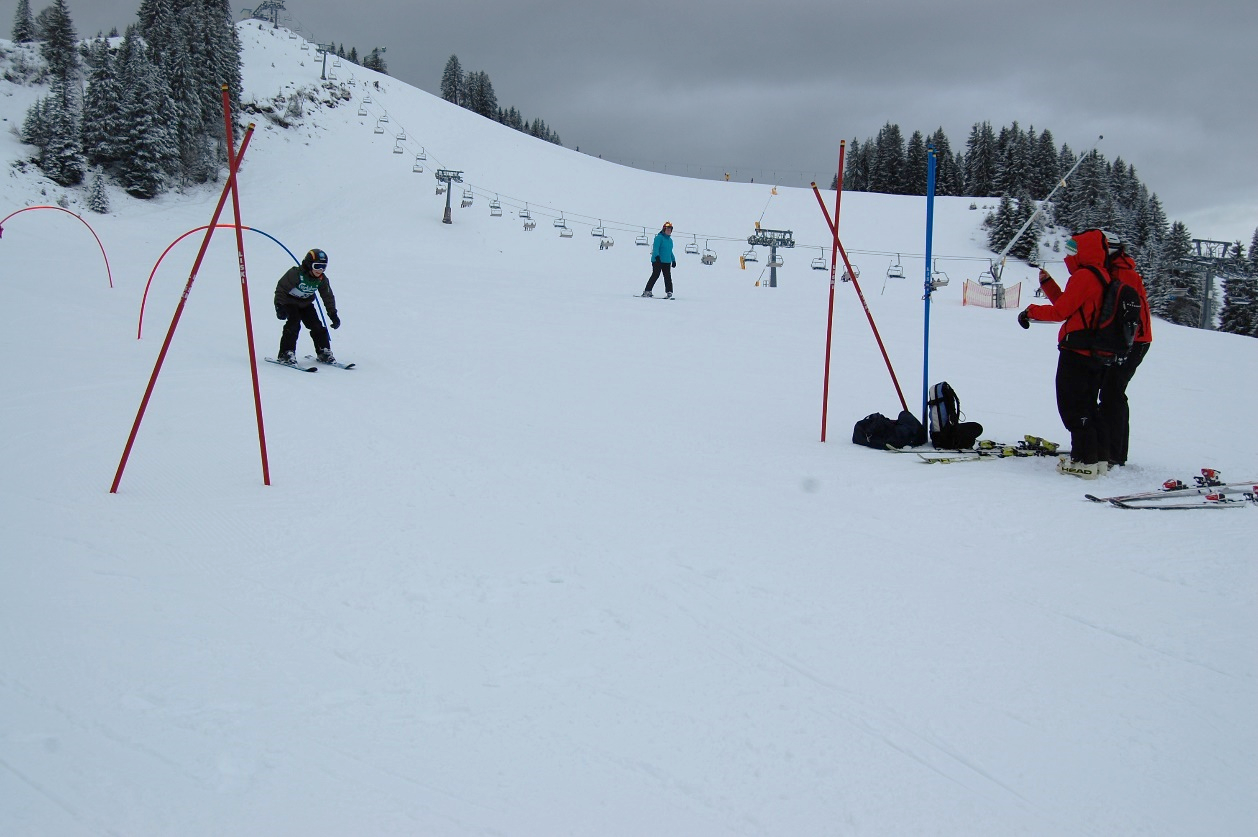 Kleding skiën
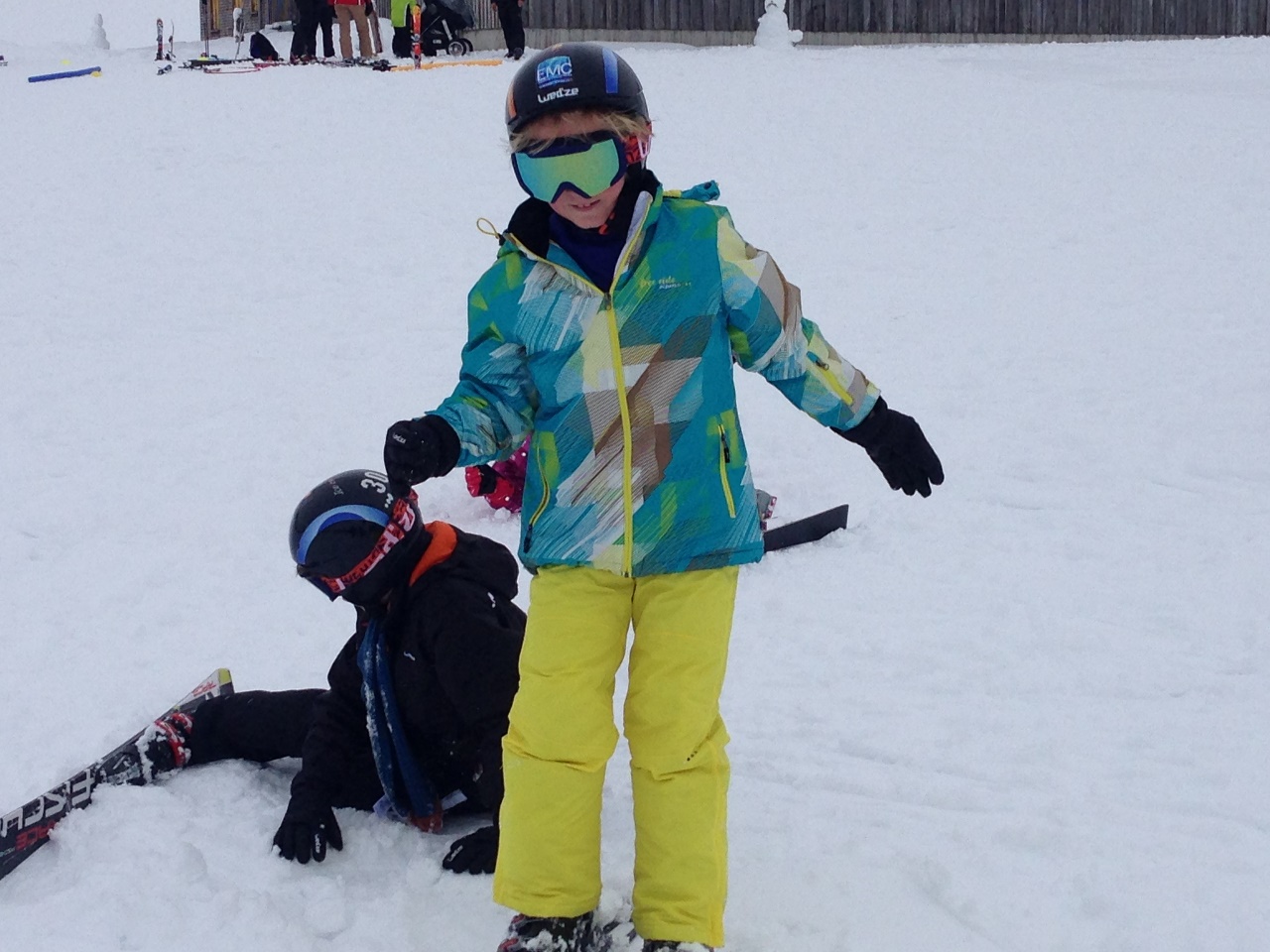 Ski-jas
Skibroek
Helm van de school
Degelijke handschoenen
Sjaal of buff
Skibril
Lipstick/zonbescherming
Skikousen (speciale anders blaren, dagelijks nieuwe)
Kleding onderin:
Thermisch ondergoed (broek niet echt nodig)
Rolkraag truitjes
Een fleecetrui of jasje (1 of 2)
Beter= laagjes

Geen dure dingen!
Kleding
Gemakkelijke spullen (t-shirts, jeans, jogging, sweater,…)
Dagelijks proper ondergoed (zweten!) + kousen
Pantoffels die buiten mogen is gemakkelijk
Sneeuwlaarzen/bergschoenen/waterdichte schoenen (wandeling/zakglijden)
Extra jas niet nodig, ski-jas aan bij vertrek.  
Leerkrachten nemen reserve skikleding mee
Avond 1: Bericht naar thuis
Geen ansichtkaart, maar via mail (of whatsapp) een foto van een brief.
Alle andere avonturen zijn via de sneeuwklasblog te volgen
Avond 2: kienavond + zakglijden
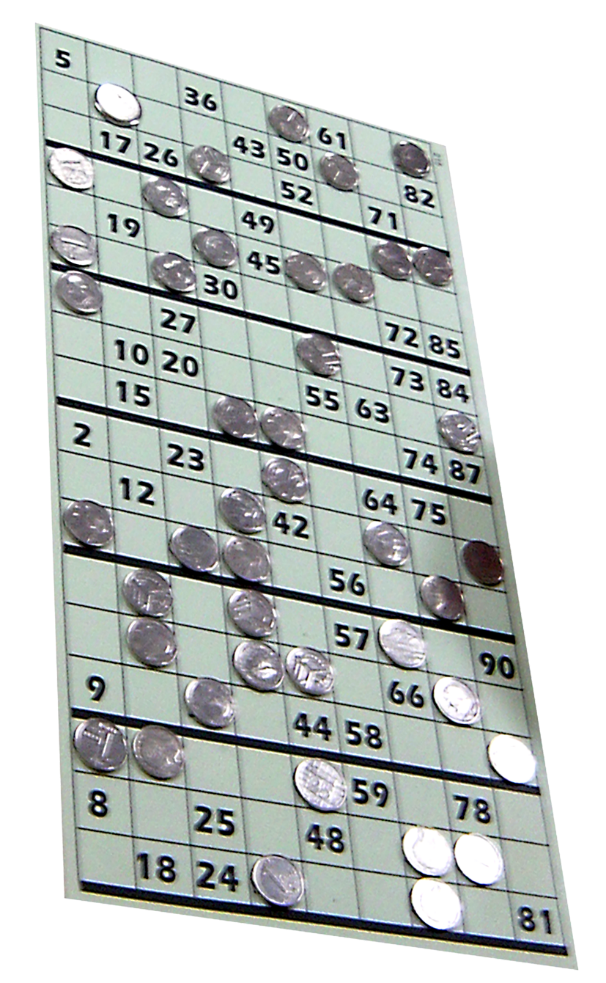 Zakglijden: kleding = skipak
Grote plastieken schijven 

Kienavond: elk kind een prijs
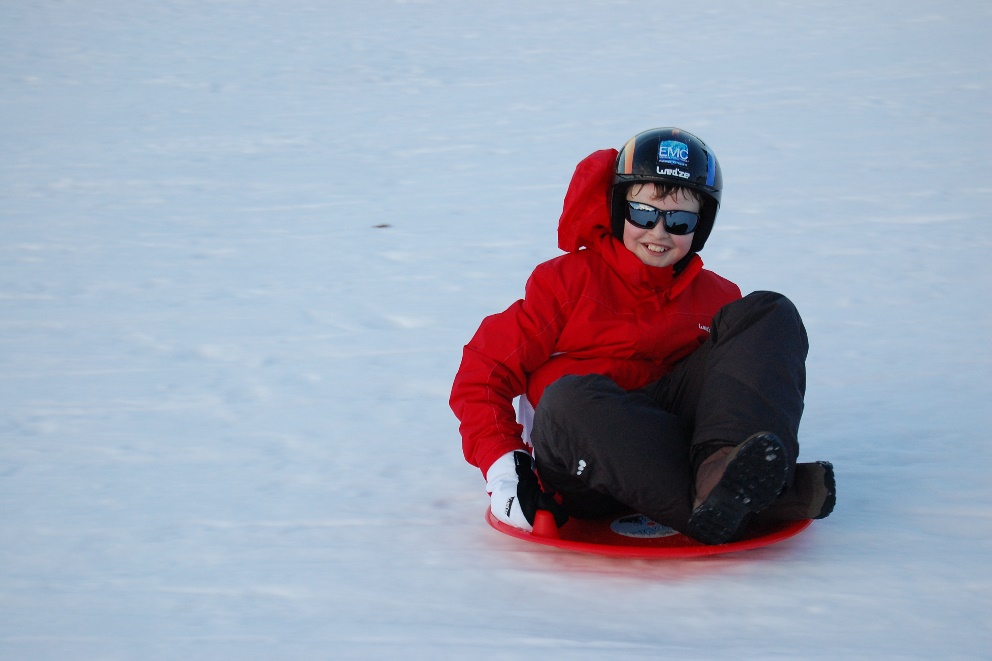 Avond 3: (muziek)quiz / zwemmen
In groepjes deelnemen
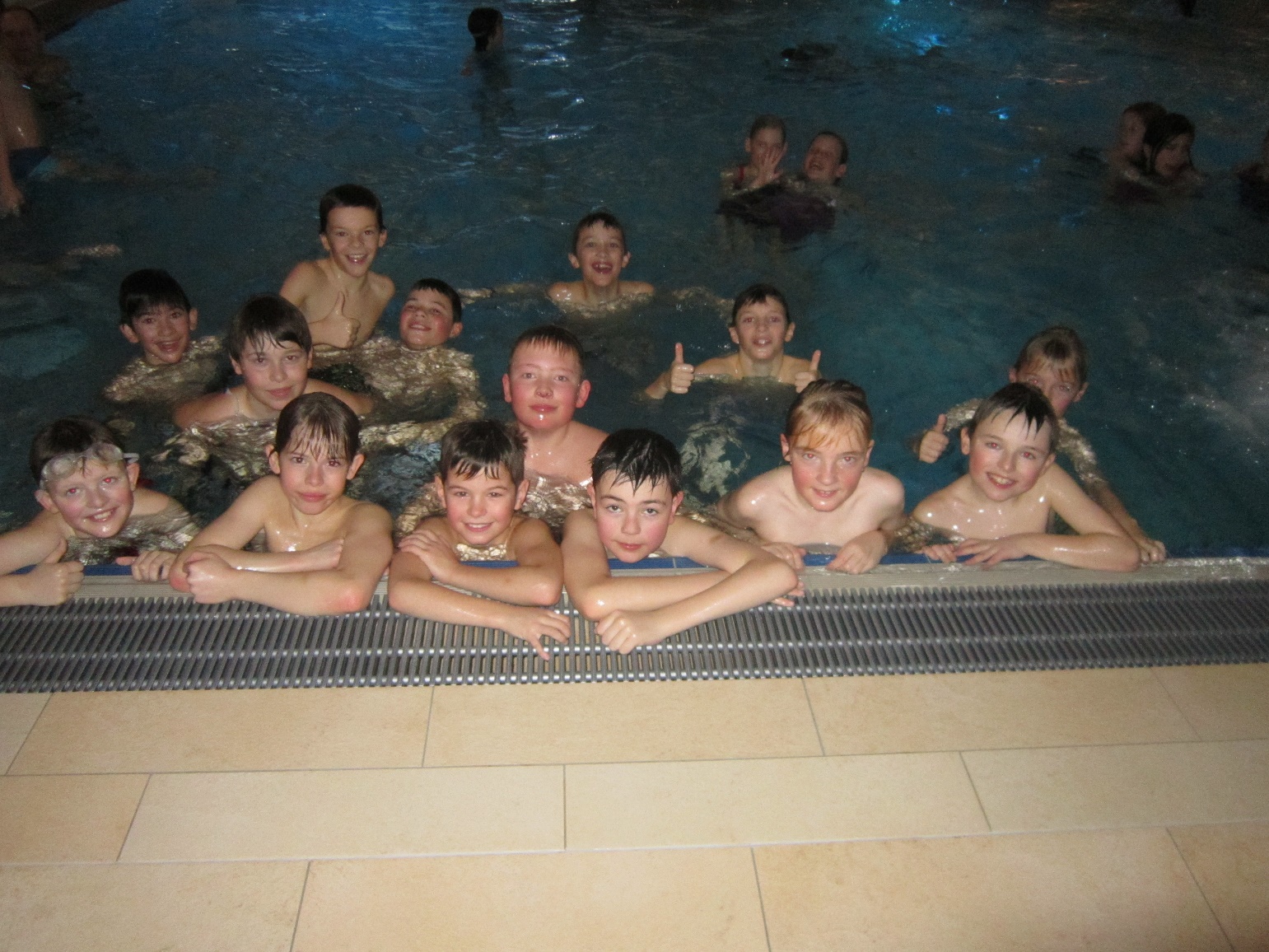 Avond 4: Spellenavond
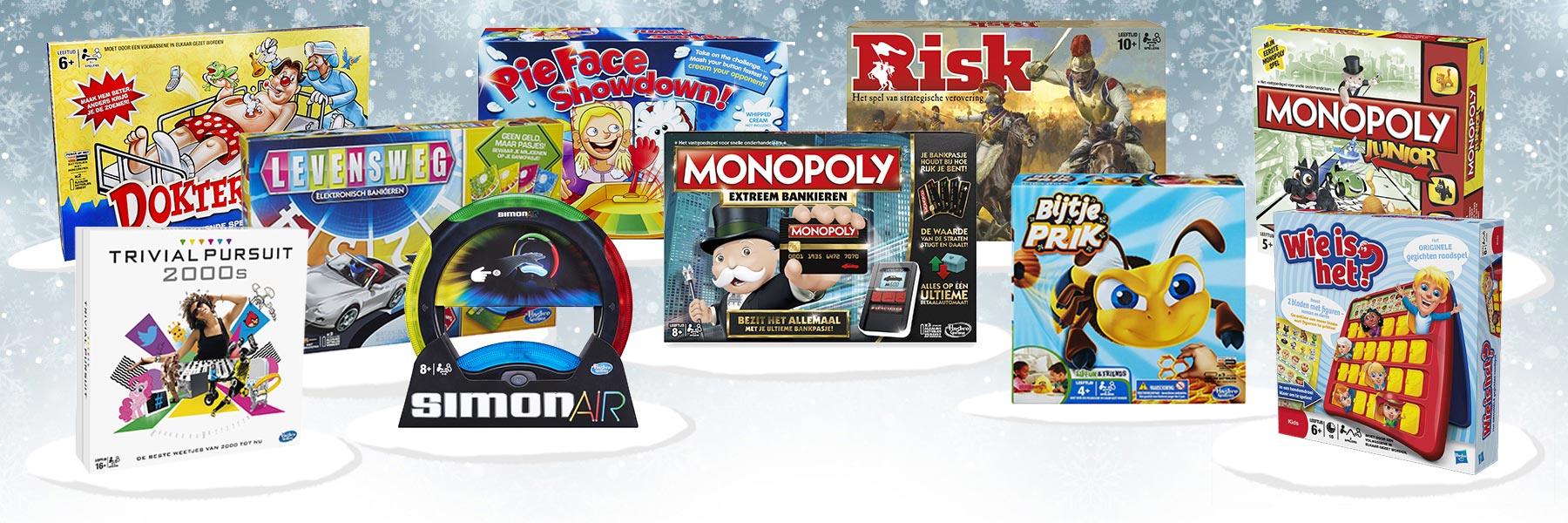 Avond 5: gala-avond + afsluitfuif
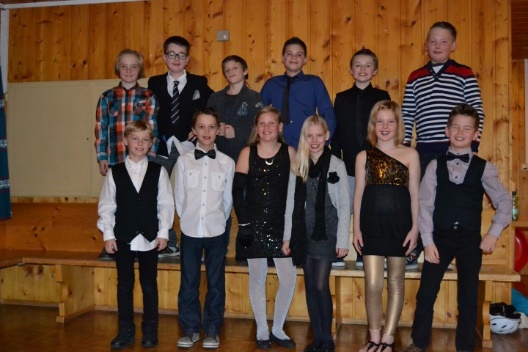 Gala kleding:
Meisjes: make-up, haartooi, chique kleedje of broek,
 nylonkousen?, chique schoenen, stola, boa,… 
Jongens: das, hemd, pak,…..
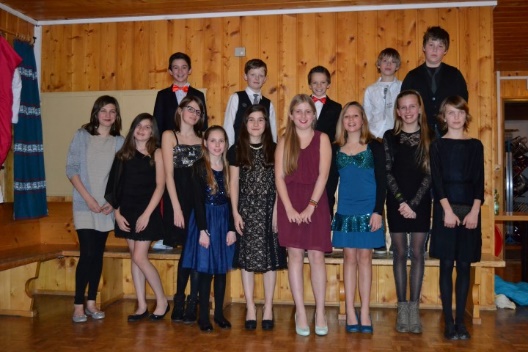 Vriendjesdag
Anoniem
Proberen uit te zoeken wie “mijn vriendje” is.
Extra lief zijn voor die persoon.
Kleine lieve attenties: behulpzaam, een snoepje, een tekening,….
Naar huis
Vrijdagavond rond 21.00/22.00 uur
Aankomst in Dorne +/- 7.00 uur
Ontbijt in de Kick
Bij aankomst in Dorne
Verzorgd door de ouders
Verantwoordelijke?
Inschrijven bij wie?
Juf Ann heeft draaiboek
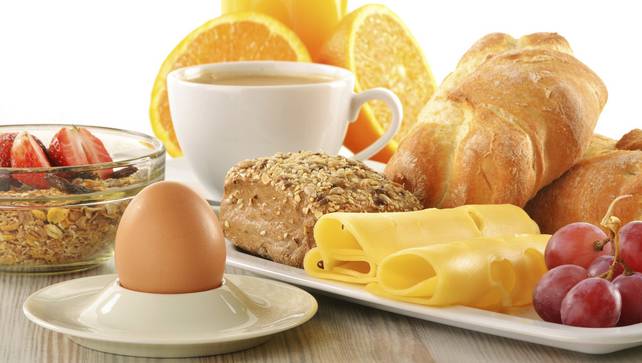 Documenten
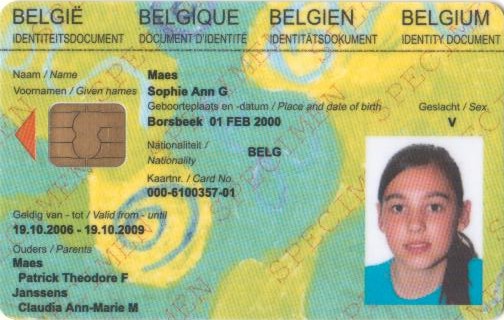 Geldig Kids-ID   
Toestemming ouders: best enkele leerkrachten vermelden bij onder toezicht van…, afgestempeld door gemeente 
Europese ziekteverzekeringskaart 2020 (ziekenfonds)
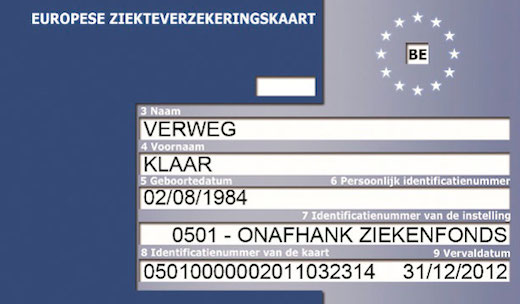 Site Kornuit : Sportieve blog sneeuwklassen
Dagelijks aangevuld
Mailtjes worden gelezen op dinsdagmorgen, slechts één keer dit jaar
Je kan je ook hier aanmelden voor deze blog
Ongeval
Ouders worden persoonlijk verwittigd!
Geen nieuws is goed nieuws!
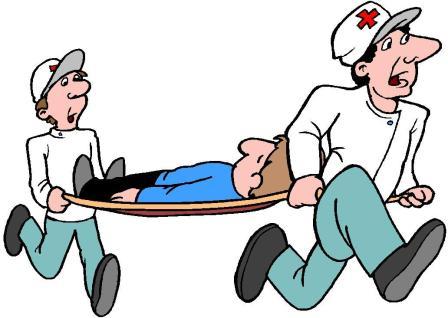 MedicatieAllergie / voeding
Medicatie in een apart zakje stoppen met duidelijke handleiding, afgeven aan juf Cindy voor vertrek
Kids hebben zelf geen medicatie in de koffer
Kids-Id afgeven op donderdag 9/01/20 aan juf Dorien
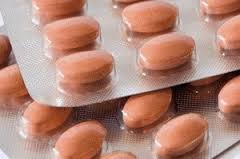 Deze gunstige prijs is alleen mogelijk dankzij de steun van de Oudervereniging, de Gezinsbond en natuurlijk het verkooptalent van kalenders van onze leerlingen
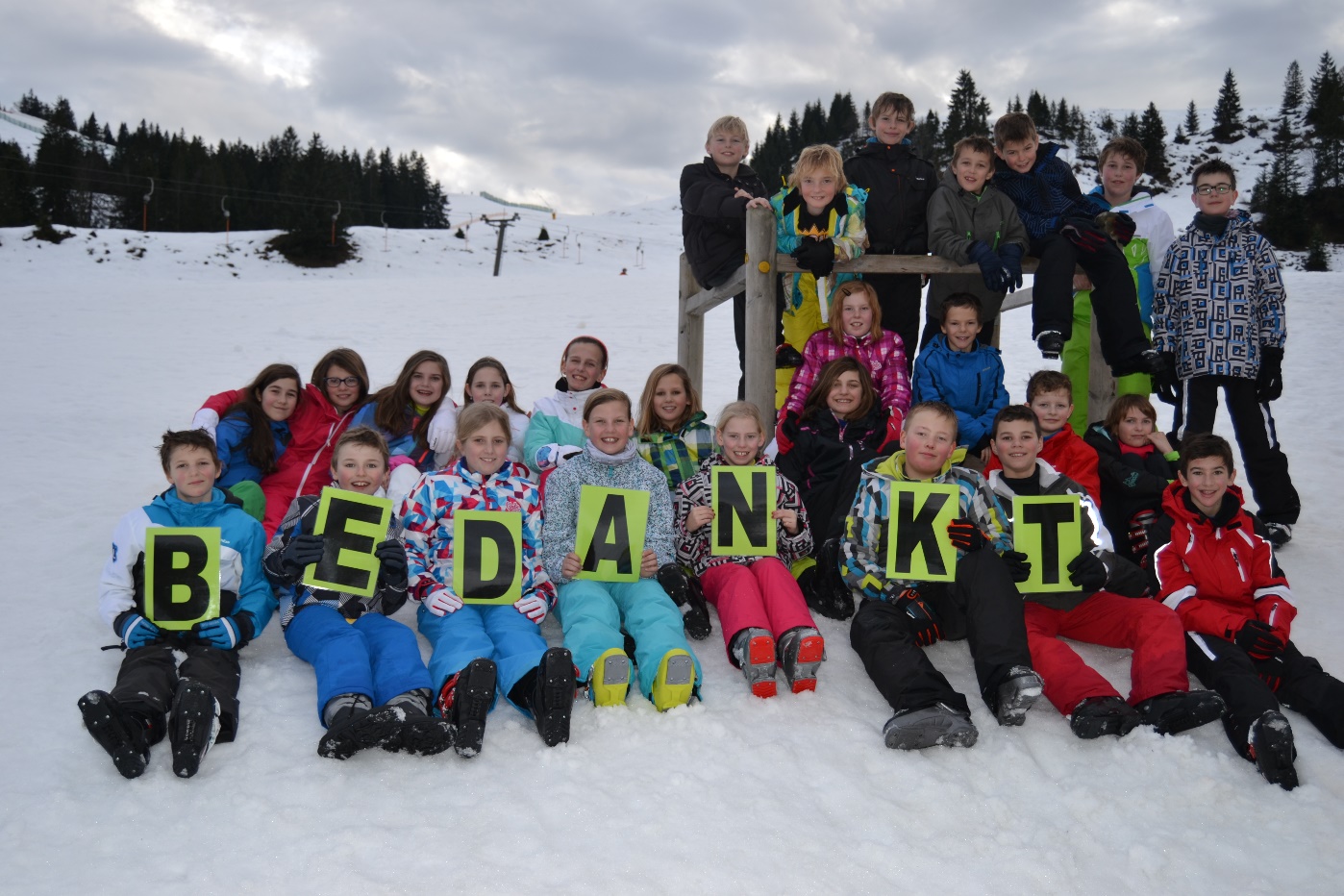